Җыр өйрәтте мине хөр яшәргә…(М. Җәлилнең 107 еллыгына багышланган  уен – тамаша)
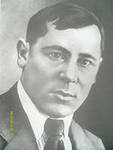 Уенның тәртибе
Уенның сайлап алу турында сыйныфның һәр укучысы катнаша. Сорауга иң беренче җавап бирүче уенда катнашу хокукы ала. Һәр сорауга җавап 3 вариантта бирелә, алардан 1 генә дөрес җавапны сайлар алырга кирәк. Һәр дөрес җавап 1 балл белән бәяләнә. 13 сорауга җавап биргән укучы җиңүче була. Уенда катнашучы белмәгән соравына “залдан ярдәм”гә дә исәп тота ала, үзе белән иптәшен дә алып чыгарга мөмкин.
Беренче  сайлап  алу  туры
Бирем.  Бу шагыйрьләрне яшәү чорлары буенча урнаштырыгыз. 
А) Ренат Харис
Ә) Габдулла Тукай
Б) Муса Җәлил
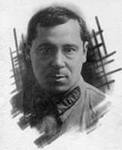 Беренче тур1 нче сорау  Муса Җәлил туган ел
А) 1905
Ә) 1906
Б) 1907
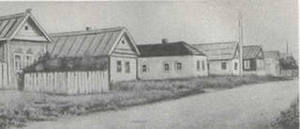 2 нче сорау  Муса Җәлилнең әтисенең исеме -
А) Ибраһим
Ә) Мостафа
Б) Мөхәммәт
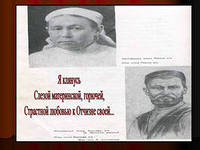 3 нче сорау  Муса Җәлил укыган мәдрәсә
А) “Галия”
Ә) “Хөсәения”
Б)”Мәхәммәдия”
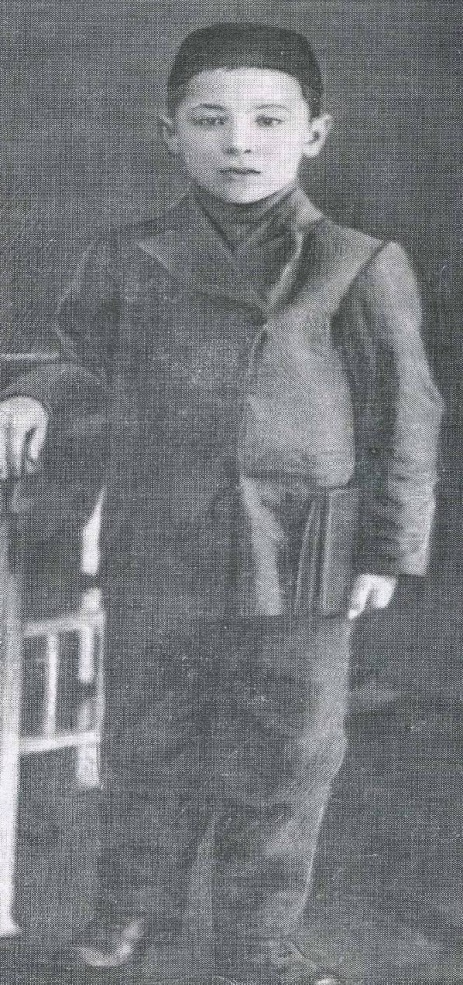 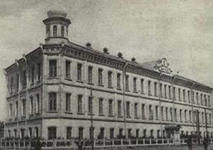 4 нче сорау  Муса Җәлил  ныклап иҗат итә башлаган шәһәр -
А) Оренбург
Ә) Казан 
Б) Мәскәү
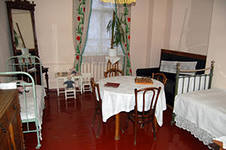 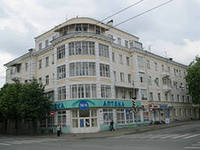 5 нче сорау  Муса Җәлилнең беренче басылып чыккан шигырь җыентыгы -
А) ”Барабыз”
Ә)”М. Җәлил шигырьләре”
Б) “Орденлы миллионнар”
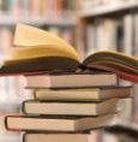 6 нчы сорау  Муса Җәлил югары белем алган уку йорты -
А) Петербург  Дәүләт университеты
Ә) Казан Дәүләт университеты
Б) Мәскәү Дәүләт университеты
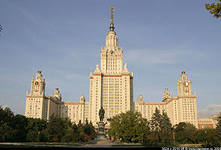 7 нче сорау  1941 нче елда Муса Җәлил политҗитәкчеләр курсында укыган шәһәр -
А) Казан 
Ә) Минзәлә
Б) Мәскәү
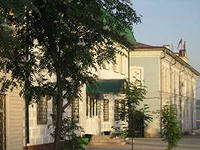 8 нче сорау  Муса Җәлил  кулга алынган ел -
А) 1941 нче елның ахыры 
Ә) 1942 нче елның башы
Б) 1942 нче елның ахыры
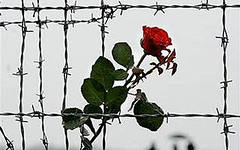 9 нчы сорау  Муса Җәлилнең тоткынлыктан ничә китабы кайта?
А) бер
Ә) ике
Б) өч
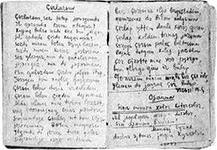 10 нчы сорау  Сугыштан соң Муса Җәлилнең шигырьләре беренче тапкыр кайсы газетада басыла?
А) ”Социалистик Татарстан”
Ә)”Литературная газета”
Б) “Советский писатель”
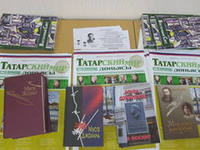 11 нче сорау  Хәзер яңгыраячак шигырьнең исеме -
А) “Җилләр”
Ә) “Кичер, илем!”
Б)”Җырларым”
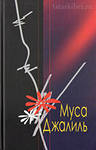 12 нче сорау  Шигырьдә нинди сүзләр төшеп калган?
.......    түгел моңаеп
.......   ромашка кызы.
А) якын, йөри
Ә)ерак, йөри
Б)ерак, утыра
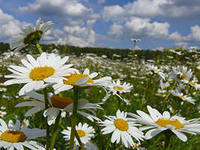 13 нче сорау  Хәзер яңгыраячак шигырьнең исеме -
А) “Чәчәкләр”
Ә) “Имән”
Б)”Юллар”
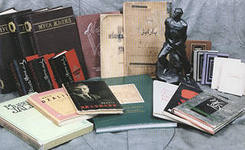 икенче  сайлап  алу  туры
Бирем.  Бу шагыйрьләрне яшәү чорлары буенча урнаштырыгыз. 
А) Муса Җәлил
Ә) Кол Гали
Б) Әхмәт Рәшит
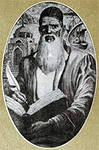 икенче тур1 нче сорау  Муса Җәлил туган урын
А)Оренбург губернасы Җиргән авылы
Ә) Оренбург губернасы Акман авылы
Б) Оренбург губернасы Мостафа авылы
2 нче сорау Муса Җәлилнең әнисенең исеме -
А)Рәхилә
Ә) Рокыя
Б) Рәхимә
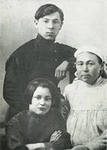 3 нче сорау Муса Җәлил эшләгән газета -
А) “Татарстан яшьләре”
Ә) “Кызыл Татарстан”
Б)”Татарстан”
4 нче сорау Муса Җәлил Казан шәһәрендә  укыган уку йорты  --
А) “Мөхәммәдия” мәдрәсәсе
Ә) Татрабфак
Б)Казан университеты
5 нче сорау Муса Җәлил татар опера студиясендә башкарган хезмәт --
А)әдәби бүлек җитәкчесе
Ә) журналист
Б) опералар иҗат итүче
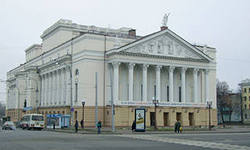